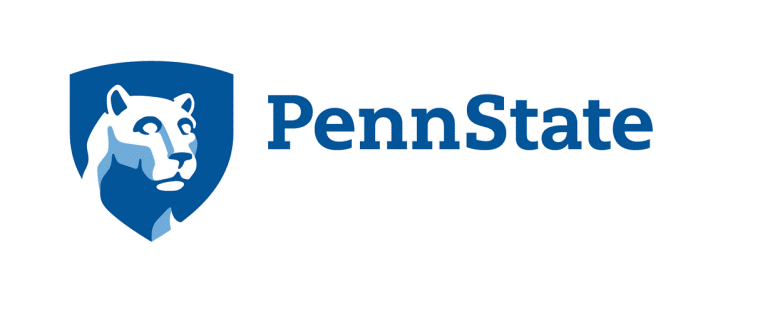 Exploring North Atlantic and North Pacific Decadal Climate Prediction Using Self-Organizing Maps
Qinxue (Sharon) Gu 1 and Melissa Gervais* 1,2,3
1 Department of Meteorology and Atmospheric Science , The Pennsylvania State University, University Park, Pennsylvania 
2 The Institute for Computational and Data Sciences, The Pennsylvania State University, University Park, Pennsylvania
3 Lamont-Doherty Earth Observatory, Columbia University, New York, New York
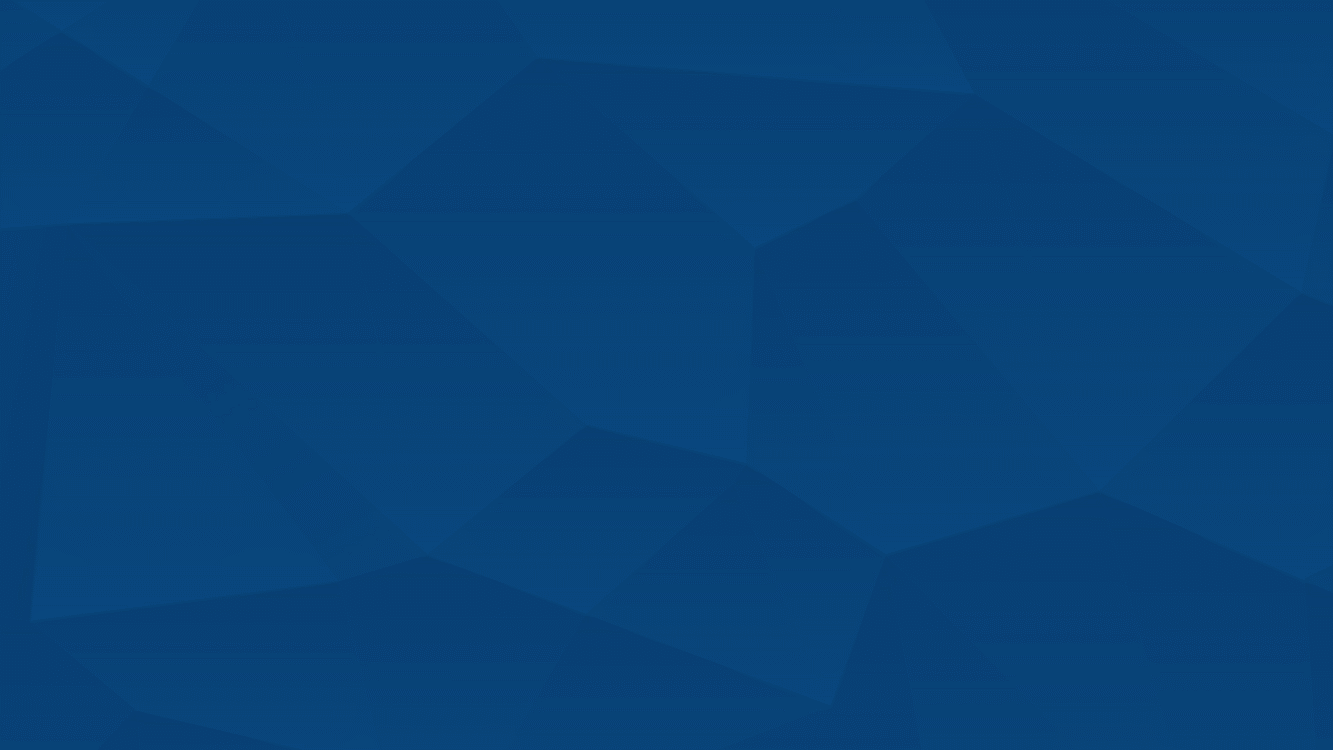 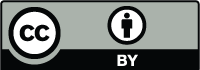 1
Motivation
Decadal climate prediction assesses the regional climate conditions and changes on a time scale of 10 to 30 years. It can provide important information to improve the decisions and policies.

Decadal variability is impacted by natural external forcing, anthropogenic external forcing, and internal climate variability. 

Predicting internal variability remains a barrier to producing decadal climate predictions.

This study explores the potential use of the self-organizing map (SOM) to:
Identify the internal climate variability
Measure theoretical decadal predictability of internal climate variability
Conduct decadal prediction within a long control simulation.
2
Data
Community Earth System Model (CESM) 1
	· Fully coupled version
	· Pre-industrial (1850) radiative forcing conditions

December, January, and February (DJF) Sea Surface Temperature (SST)
	· 11-year moving average

Data Length: ~1500 years

Resolution: ~1 degree
3
Kay et al. 2015
Self-organizing maps (SOM)
Features of the Method:

Unsupervised neural network method

Clusters high dimensional datasets 

Handles nonlinear behavior

Not restricted by orthogonality or stationarity
Application of the Method:

Input Data: 1500-yr of CESM pre-industrial DJF SST

Region: North Atlantic (20ºN - 80ºN, 90ºW - 40ºE)

SOM size: 3x4 for total of 12 clusters
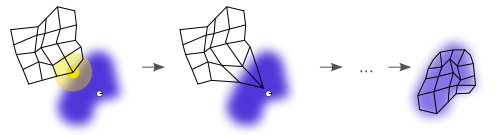 4
Kohonen, 1982
How does SOM work
Use SOM to capture the decadal climate variability
Additional Pattern
3x4 SOM for the North Atlantic
AMO warm phase
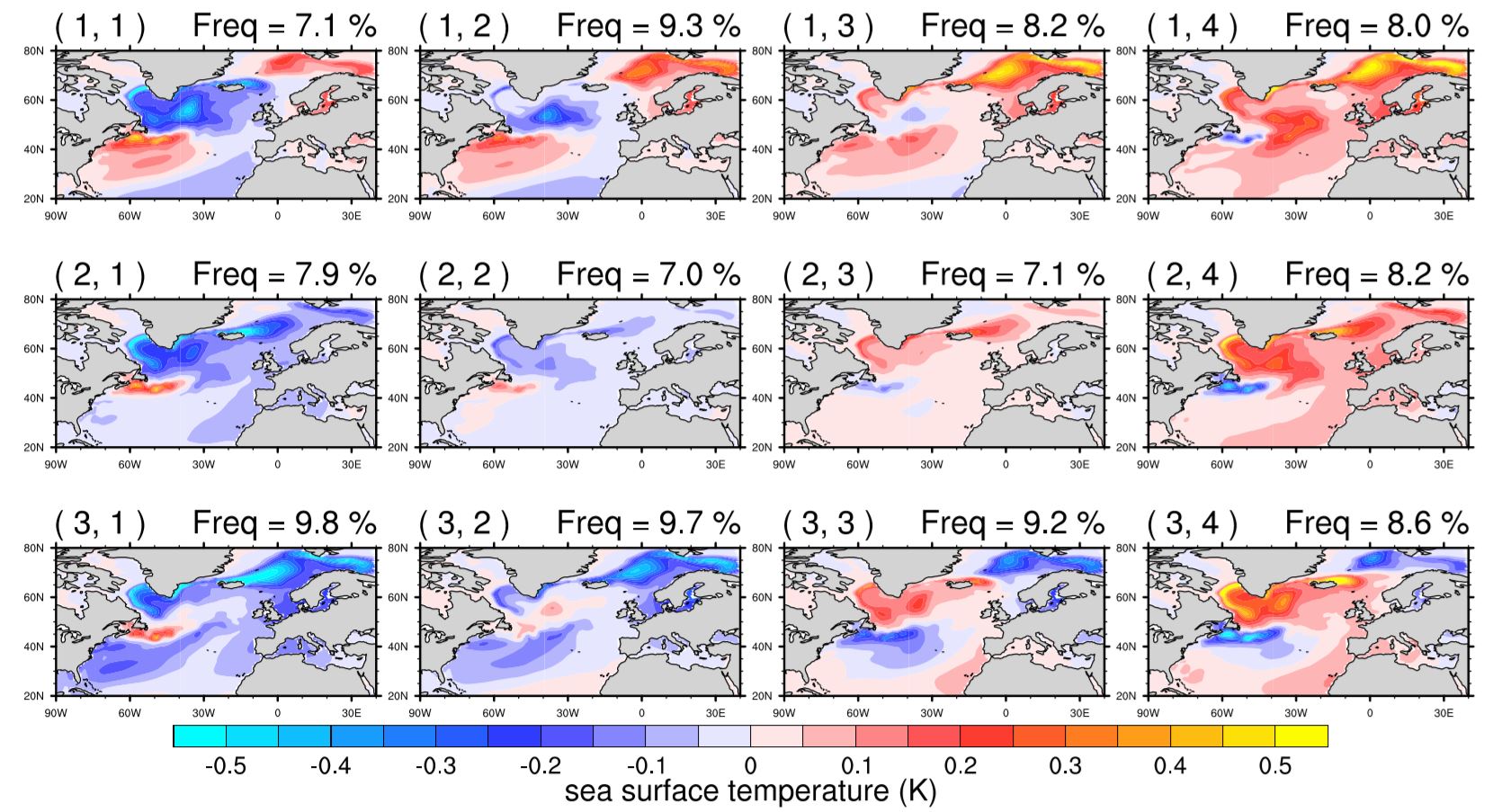 SOM is organized so nearby (faraway) nodes have similar (different) patterns. 

SOM nodes show AMO-like patterns, additional distinguishable patterns, and transition patterns.
Transition patterns
AMO cold phase
Additional Pattern
Gu and Gervais (In Review)
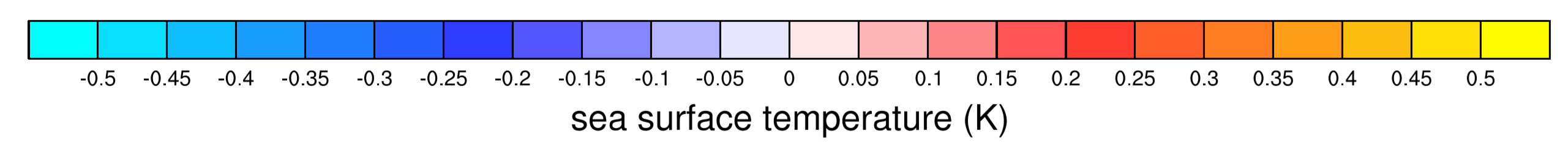 5
Use SOM to capture the decadal climate predictability
Step 2
Step 1
Apply step 1 to a given initial node i for lags 1 to 30.
Determine the probability of being in each node at lag 1 given an initial node i at lag 0.
……
Initial Node i
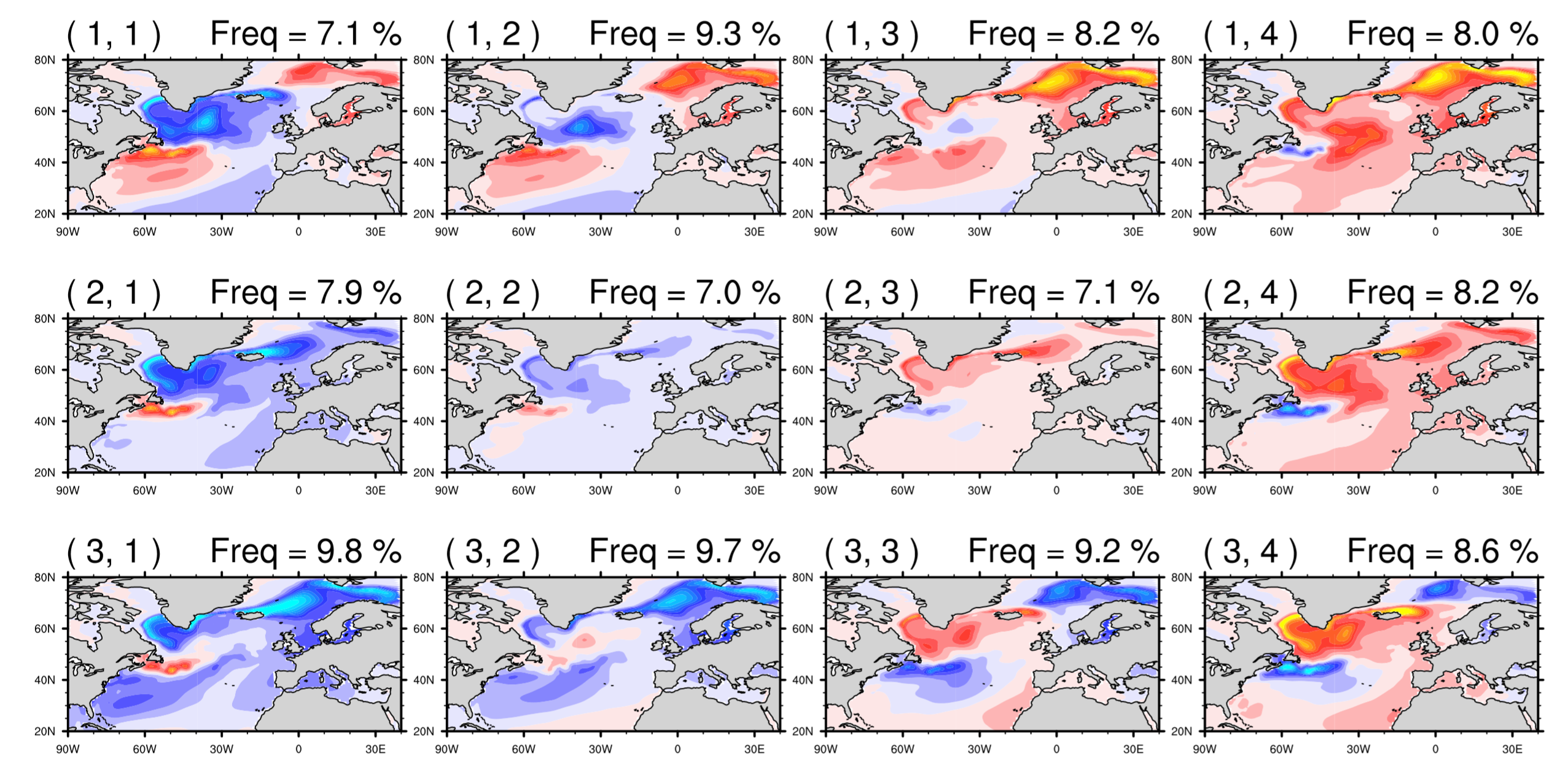 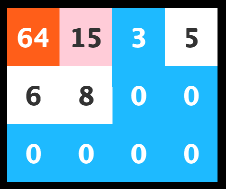 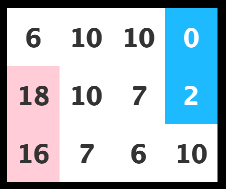 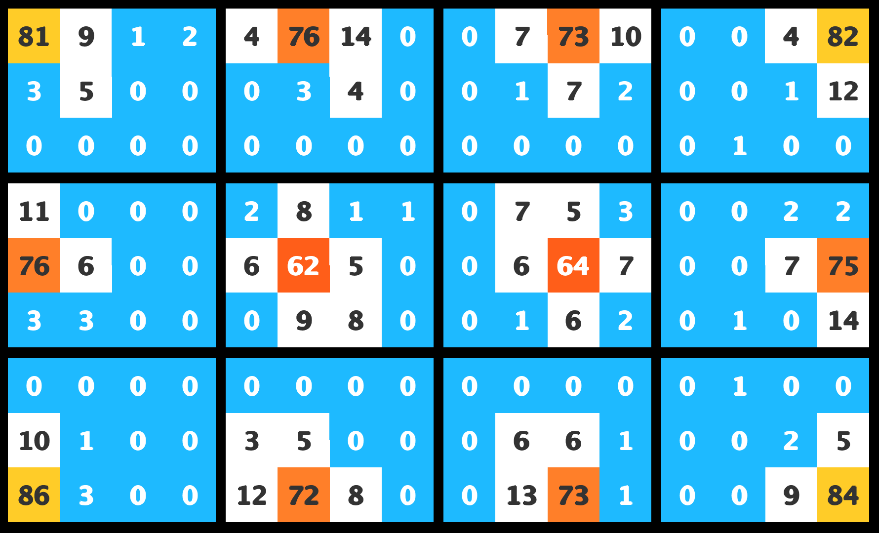 Calculate
Probability
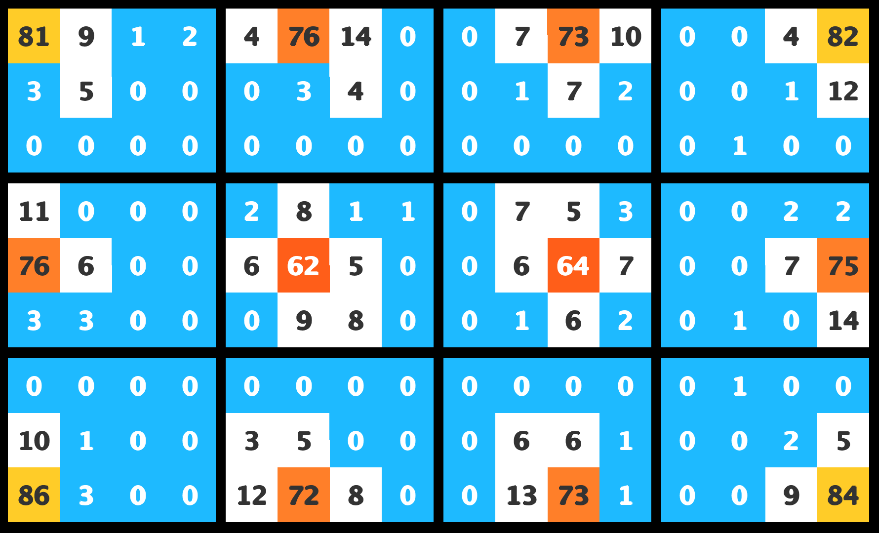 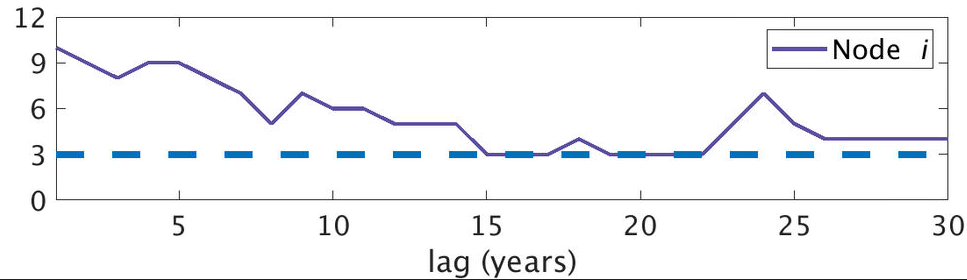 Transition probability table for initial node i at lag 1
%
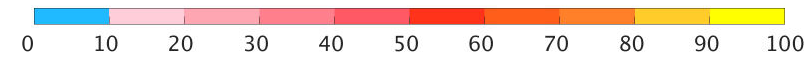 6
Significantly lower
Significantly higher than normal
Gu and Gervais (In Review)
Not significant
Use SOM to capture the decadal climate predictability
Step 3
Apply step 1 and step 2 to each node. Calculate transition probability tables for each initial node for lags 1 to 30.
Predictability of All Initial Nodes with Lag
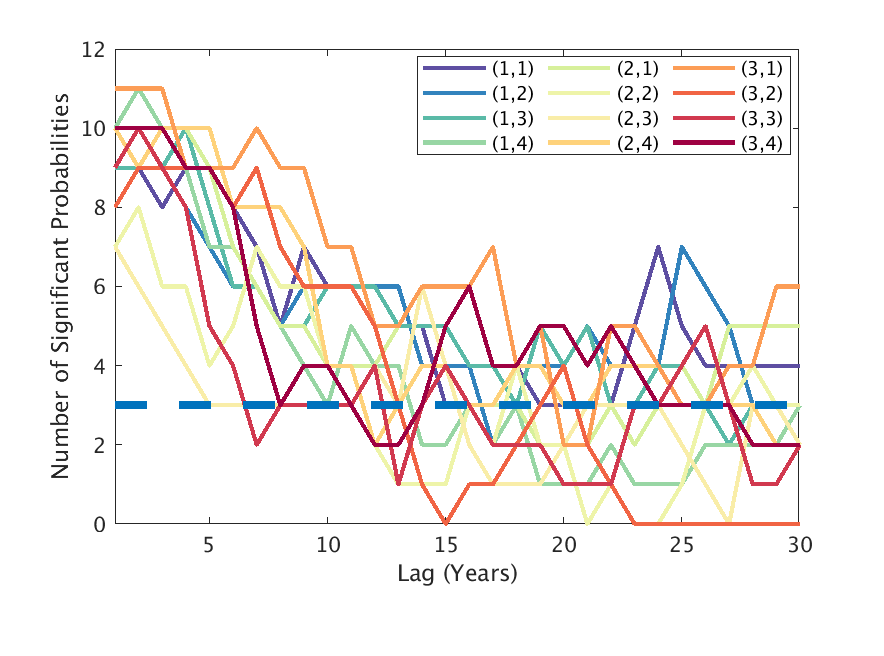 Lag 30
……
Lag 3
Lag 2
Lag 1
(1,2)
(1,3)
(1,4)
(1,1)
Initial Node
(2,1)
(2,2)
(2,3)
(2,4)
A node is considered predictable at a given lag if it is globally significant. 
Global significance level is achieved, according to Livezey and Chen (1982) field significance theory, if there are 3 or more significant probabilities
(3,1)
(3,2)
(3,3)
(3,4)
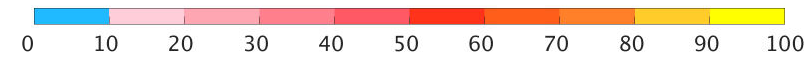 Gu and Gervais (In Review)
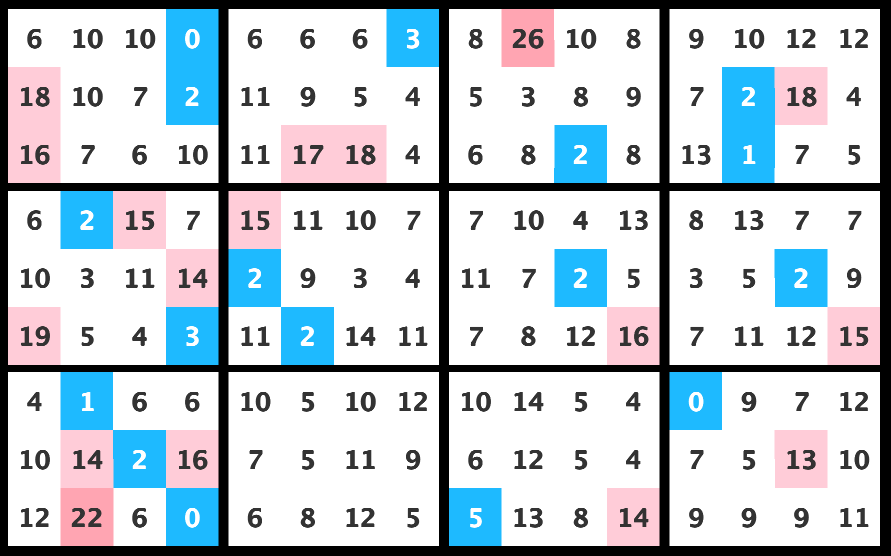 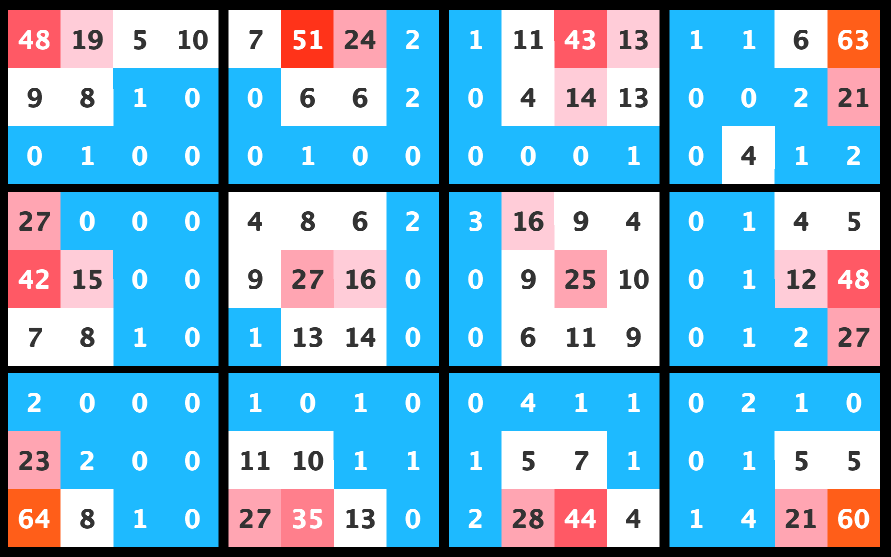 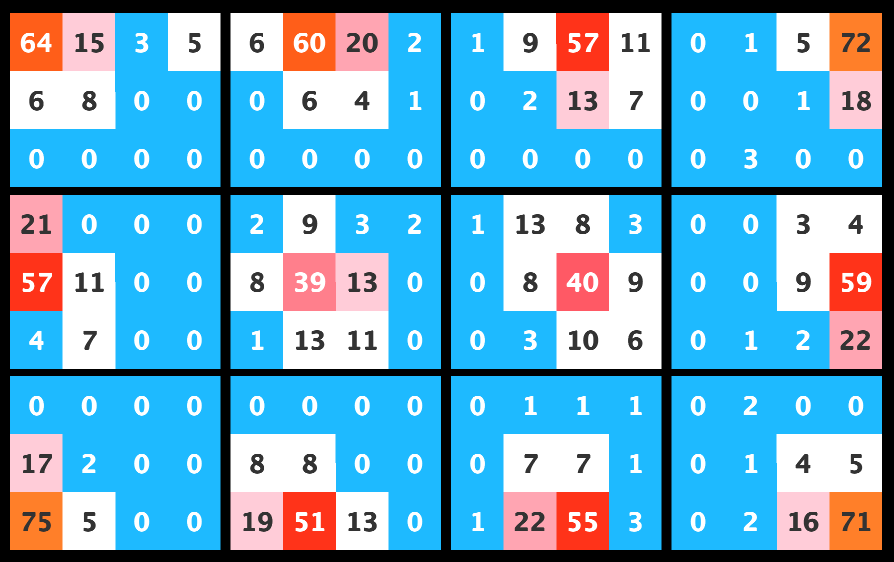 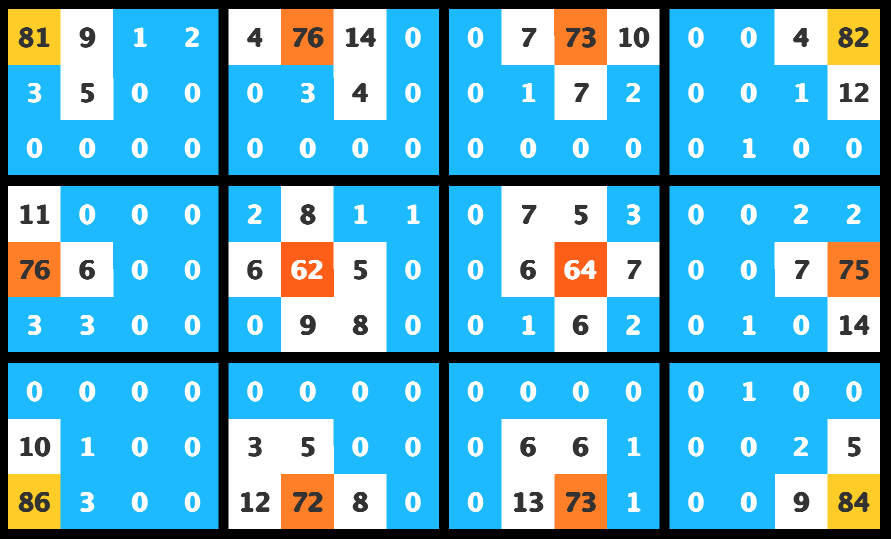 Transition probability tables show different predictability over time
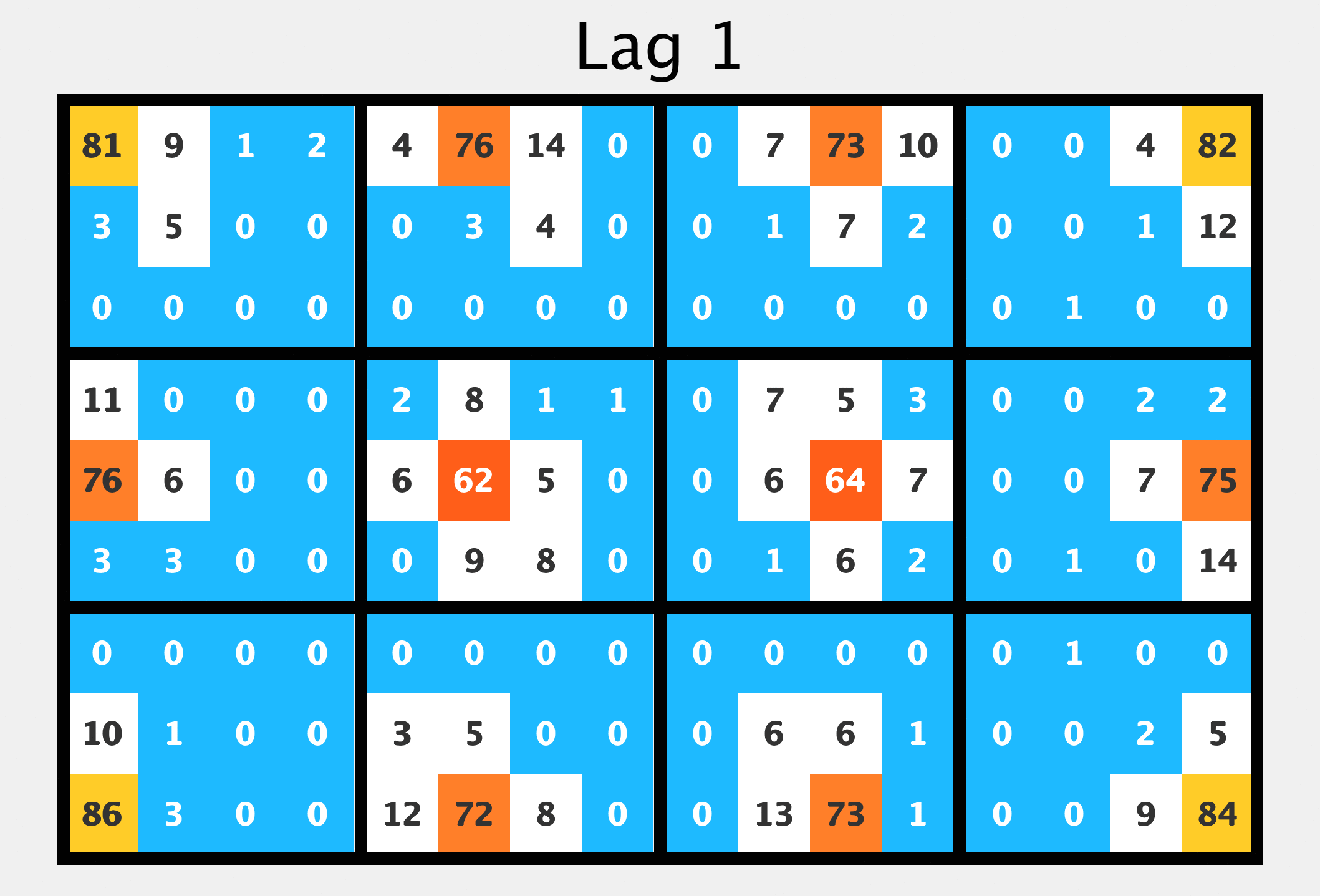 Click to Animate!
North Atlantic
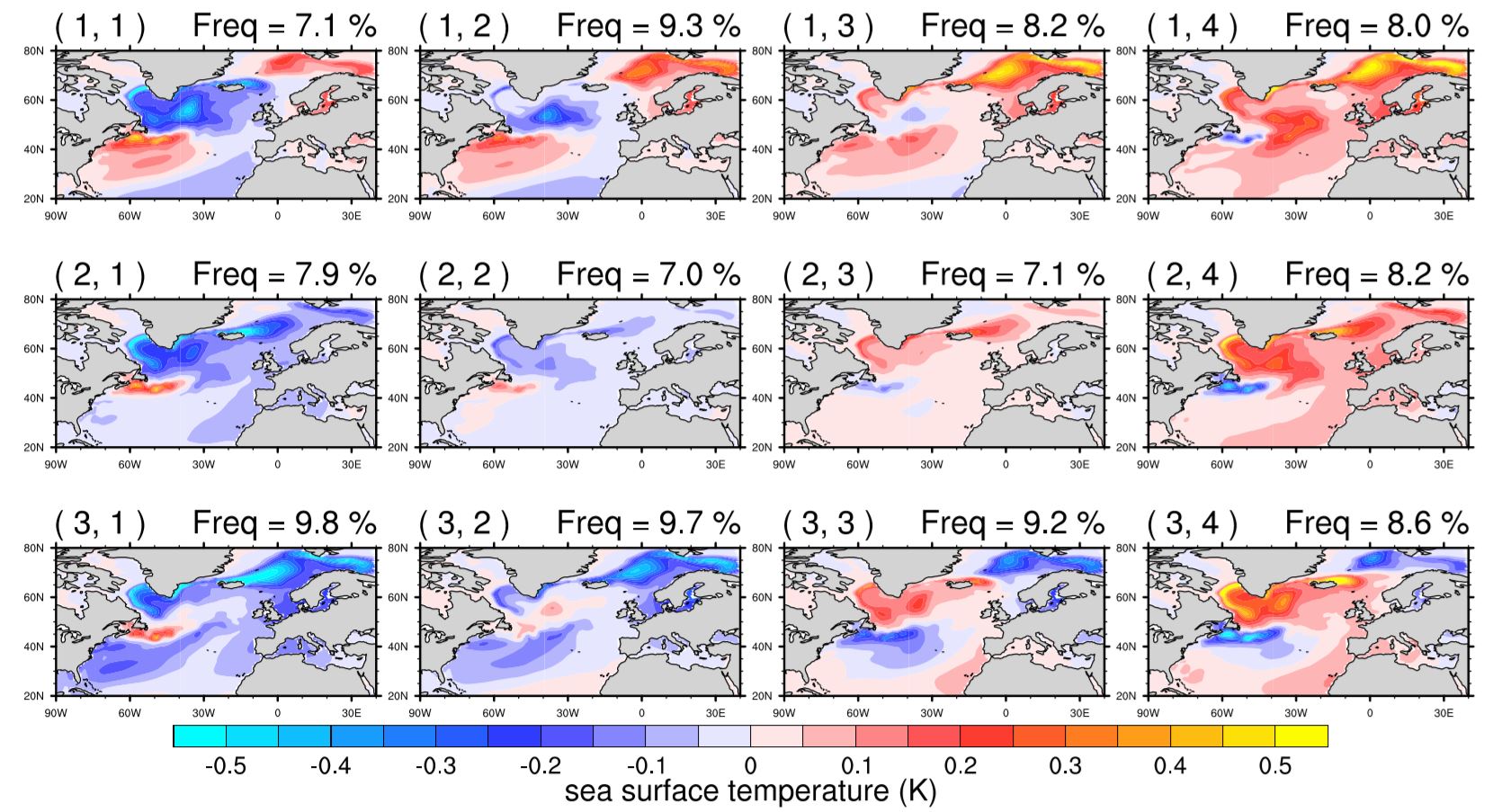 Node (2, 1)
Transitions occur in multiple directions
Persistence and directional transition are the sources of predictability.
Node (3, 1)
transitions occur in a preferred direction
Node (3, 4)
Begins with persistence
8
Gu and Gervais (In Review)
Transition probability tables show different predictability over time
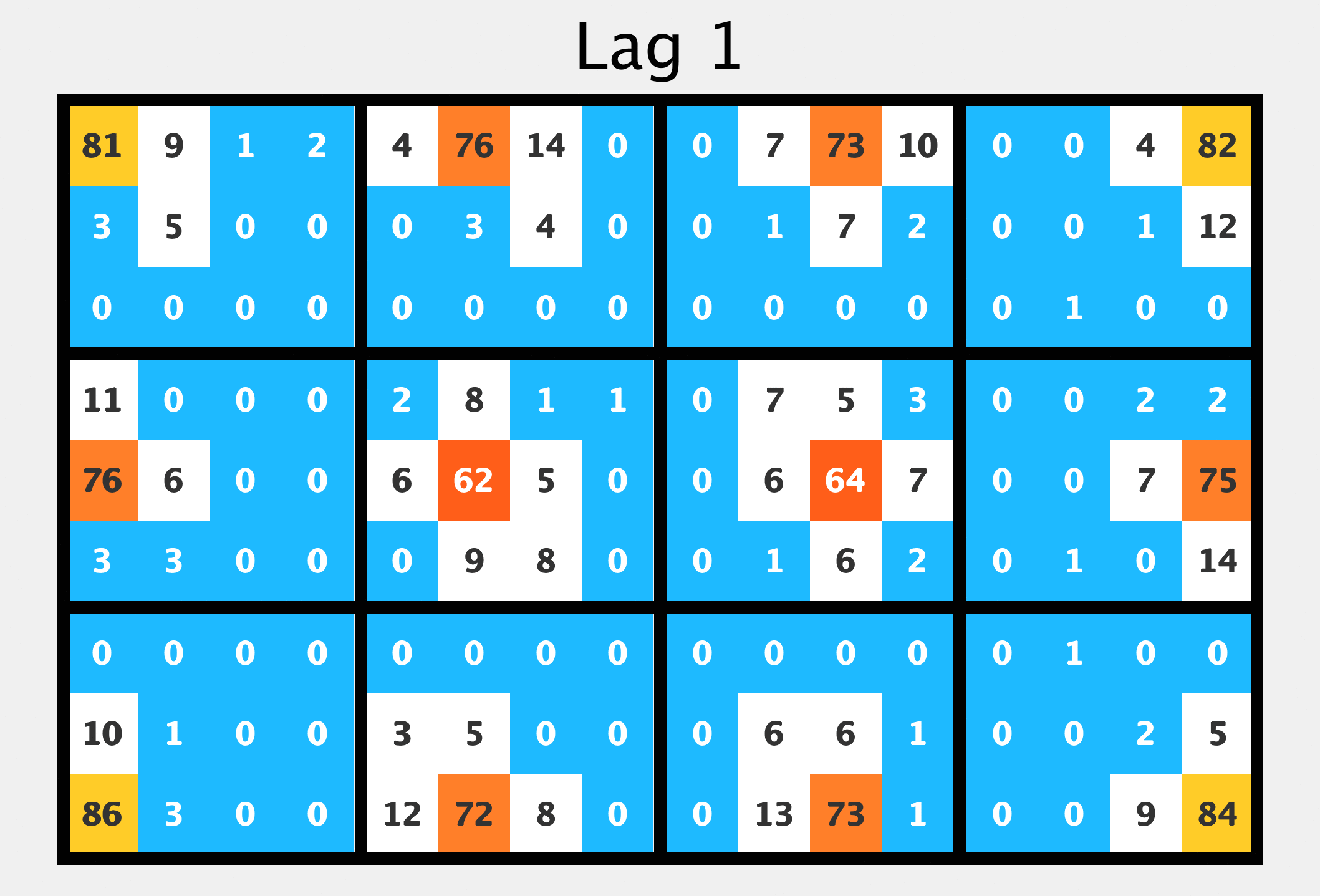 North Atlantic
Take Home Messages:

SST patterns tend to remain in the initial node or transition to nearby nodes for several years.
Persistence and preferred directional evolution over time are the sources of predictability.
Transitions in multiple directions are less predictable.
Transition probabilities eventually become evenly distributed indicating loss of predictability.
9
Gu and Gervais (In Review)
Transition probability tables show different predictability over time
Number of significant probabilities of initial nodes show theoretical predictability with lag. Each line is associated with an initial node.
Theoretical predictability over the North Atlantic
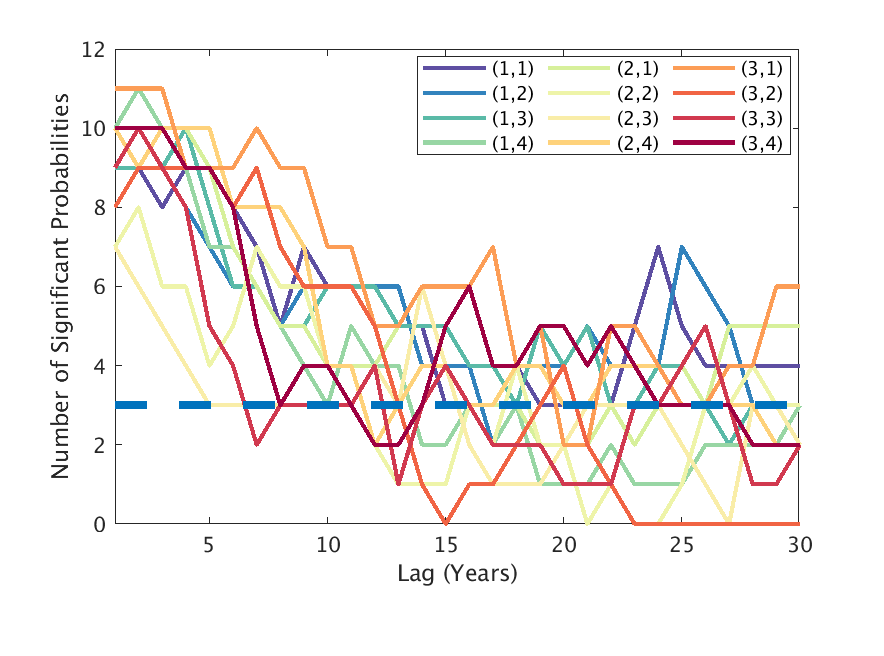 Globally Significant level
10
Gu and Gervais (In Review)
SST pattern prediction using statistical methods
Persistence Forecast:
Predicted pattern is always the same as the initial SOM node. 

Transition Probability Forecast:
Predicted pattern is the probability-weighted SOM pattern based on the transition probabilities at each lag.



Evaluation Metric: Anomaly correlation coefficient (ACC)

28 predictions using 300 years withheld data.
Prediction Length: 30 years
Gu and Gervais (In Review)
11
Actual prediction of North Atlantic SST using statistical methods
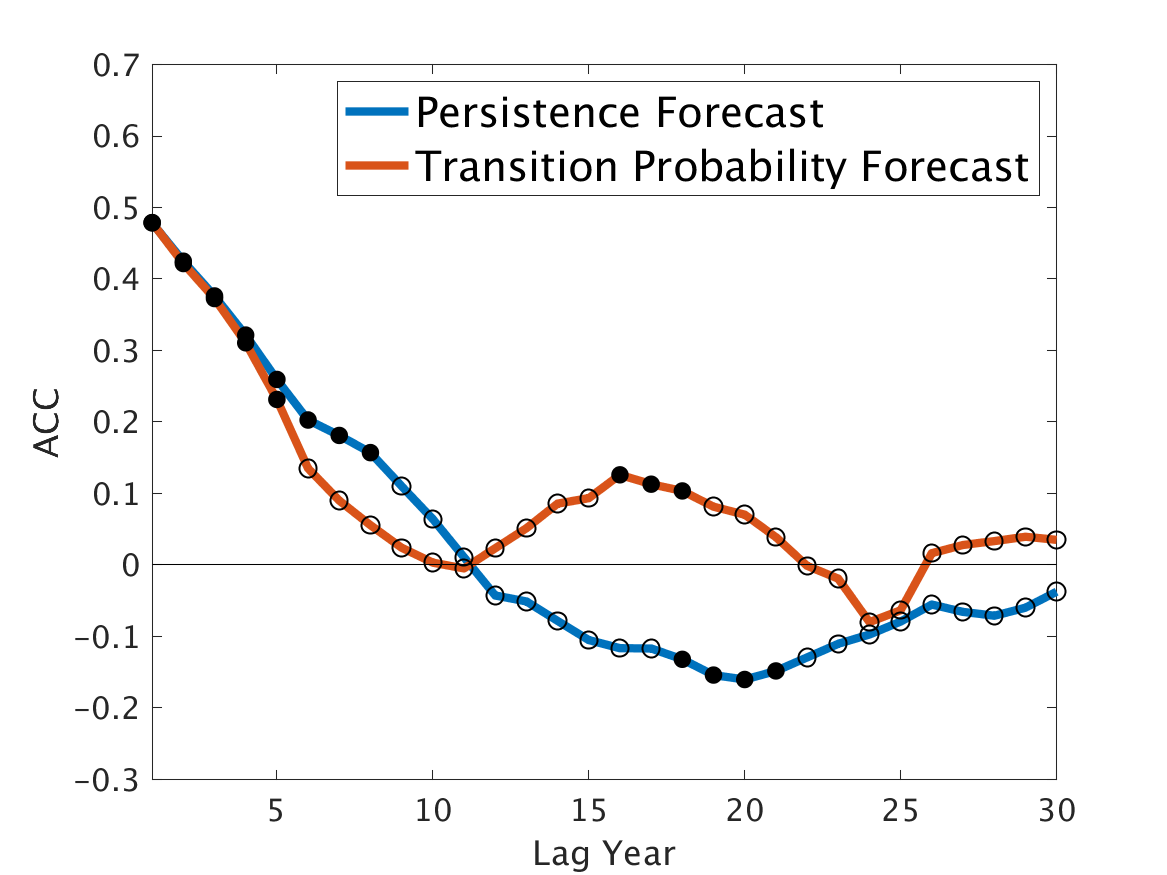 Reemergence of prediction skill
Persistence is a good predictor for the first 8 lags and then loses skill.

Transition probability prediction has similar skill to persistence at the beginning. 

Transition probability has a re-emergence of prediction skill at lag 16, implying that it captures the true evolution in addition to the persistence.
Anomaly correlation coefficient (ACC) with lag, where higher ACC implies great prediction skill.  Significant values at the 95% level are shown in filled circles.
Gu and Gervais (In Review)
12
Summary
13
References
Gu, Q. & Gervais, M. Exploring north atlantic and north pacific decadal climate prediction using self-organizing maps (In Review)
Kay, J. E., Deser, C., Phillips, A., Mai, A., Hannay, C., Strand, G., et al. (2014). The Community Earth System Model (CESM) Large Ensemble Project: A Community Resource for Studying Climate Change in the Presence of Internal Climate Variability. Bulletin of the American Meteorological Society, 96(8), 1333–1349. https://doi.org/10.1175/BAMS-D-13-00255.1
Kohonen, T. (1982). Self-organized formation of topologically correct feature maps. Biological Cybernetics. https://doi.org/10.1007/BF00337288
Kosaka, Y., & Xie, S. P. (2013). Recent global-warming hiatus tied to equatorial Pacific surface cooling. Nature, 501(7467), 403–407. https://doi.org/10.1038/nature12534
Livezey, R. E., & Chen, W. Y. (1983). Statistical field significance and its determination by Monte Carlo techniques. Monthly Weather Review, 111(1), 46–59. https://doi.org/10.1175/1520-0493(1983)111<0046:SFSAID>2.0.CO;2
Newman, M., Alexander, M. A., Ault, T. R., Cobb, K. M., Deser, C., Di Lorenzo, E., et al. (2016). The Pacific decadal oscillation, revisited. Journal of Climate, 29(12), 4399–4427. https://doi.org/10.1175/JCLI-D-15-0508.1

Thank you for watching!
If you have any thoughts/comments/suggestions, please contact with us.
Qinxue (Sharon) Gu: qzg18@psu.edu
Melissa Gervais: mmg62@psu.edu
14